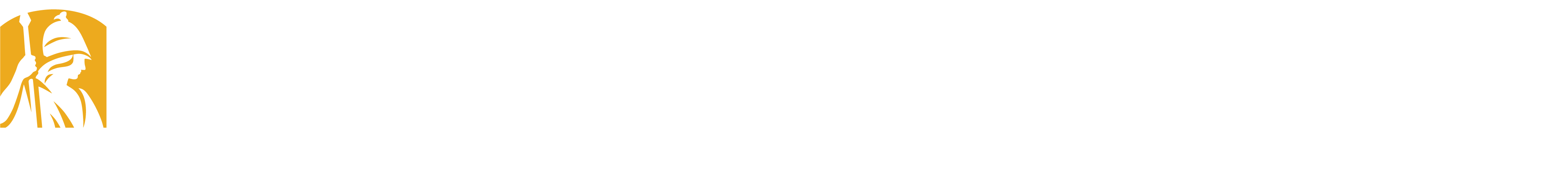 University Faculty Senate
April 16, 2018
Context
08/2016
EHC Major Approved
04/2015
EHC Minor Approved
January 2015--Newest college in SUNY system built from ground up
2016—first minor
2017—first major
2018—iSci moved over
01/2015
Announced
01/2018
iSci merged
Who We Are
EHC major (BA/BS)
EHC minor
EHC graduate certificate
INF BS
INF BS online
MSIS (face-to-face and online, pending State Ed)
ISSL online
INF PHD
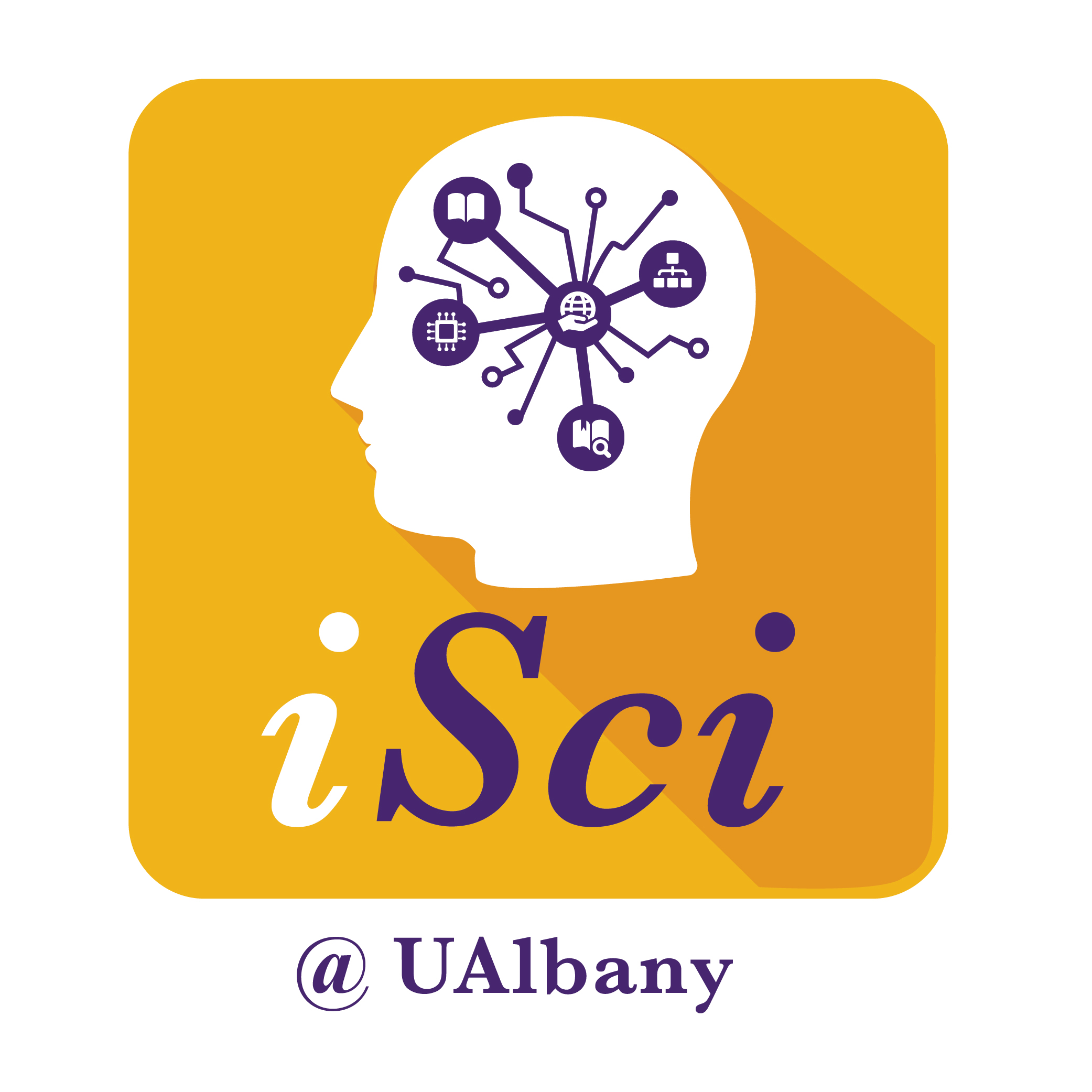 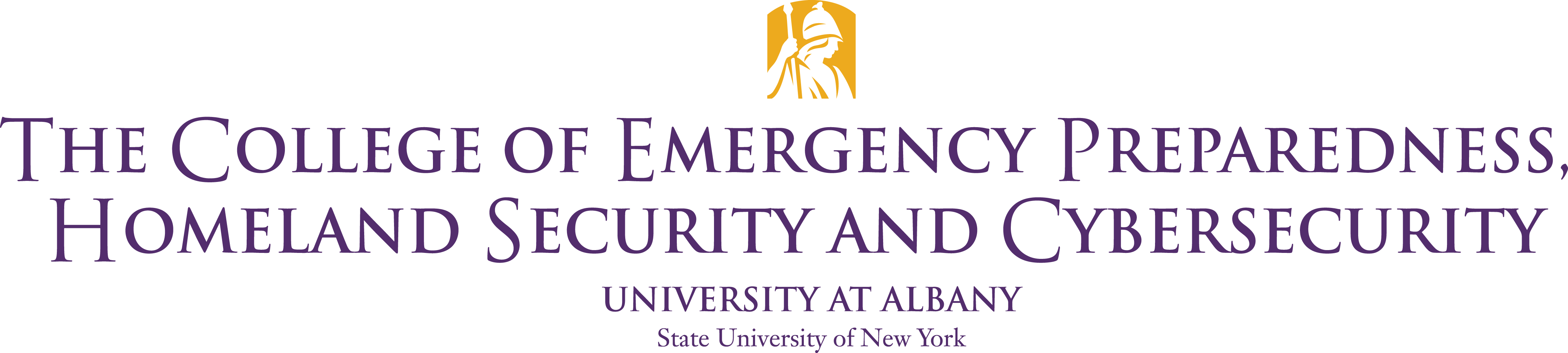 Planned vs. Actual Growth for Undergraduate Majors
[Speaker Notes: Emphasize the limited resources]
Planned vs. Actual Growth for Undergraduate Majors
884
558
+ Intendeds
+ Minors
Without any direct recruitment from CEHC
[Speaker Notes: Reaching 7% of the undergraduate student body in just 2 years.]
1849
Planned vs. Actual Growth for Undergraduate Majors
884
558
+ Intendeds
+ Minors
+ Information Science
Without any direct recruitment from CEHC
All CEHC Students (including Information Science)
[Speaker Notes: Reaching 7% of the undergraduate student body in just 2 years.]
Growing
Spring 2018, as of April 15, 2018 from BI
Fall 2017
EHC 10th largest major
INF 12th largest major
Spring 2018
EHC 8th largest 
INF 12th largest
Diversity
&
Inclusion
[Speaker Notes: CEHC majors make up 9% of Veteran population at UAlbany]
Student Feedback
Spring 2017 survey of ~300 majors / minors in EHC
Students WANT: 
More classes
More upper-level
Greater interaction with faculty and staff
CEHC should OFFER: 
Intelligence analysis program
Master’s degree
Increased training, exercises & simulations
Students STRUGGLE to:
Enroll in our classes
Find enough internships
Participate in enough trainings
Faculty & Staff
Currently:
Full professors: 3
Associate professors: 8
Assistant professors: 5
Lecturers/Visiting: 4
Adjuncts: 32
Staff: 4.5
No departments
Faculty: Student ratio: 105:1
Two faculty lines in search now
Two advisors in search now
Finance/Administration staff position (repurposing existing position)
Upcoming
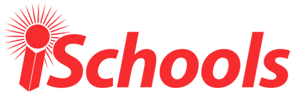 Graduate concentrations
Intelligence Analysis
Data Analytics
ETEC
iSchool
Ben Gurion University
University of Puerto Rico Mayagüez
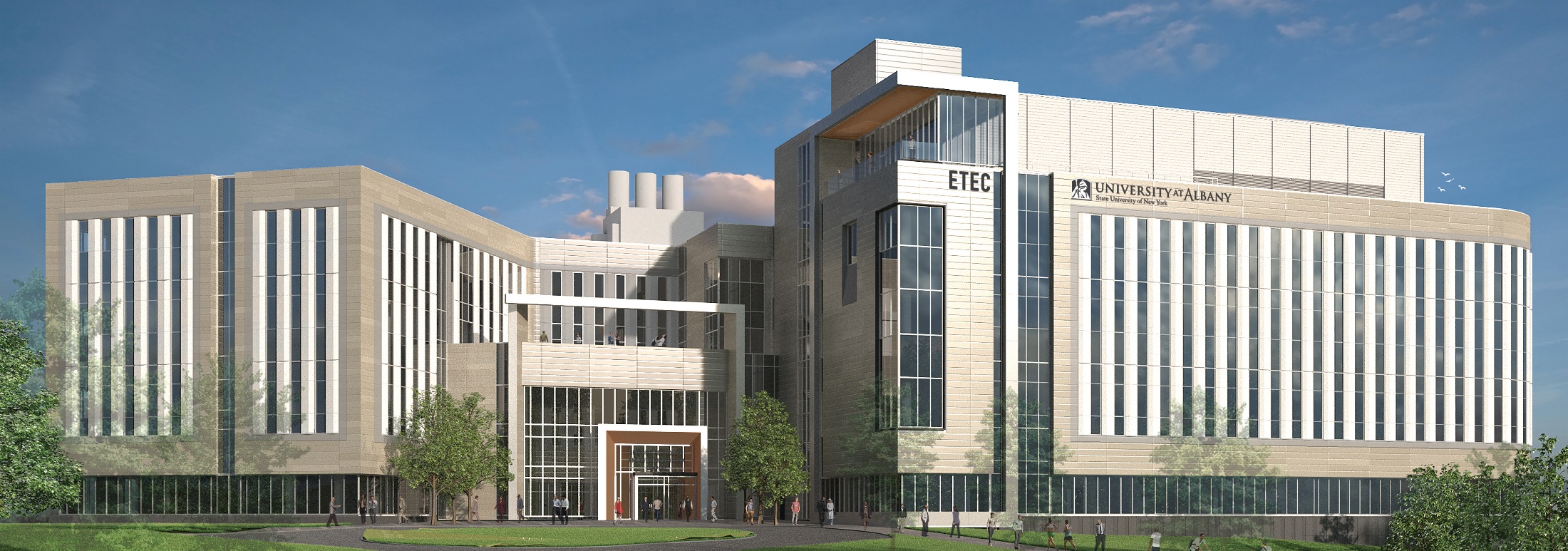 Conundrums
Resources vs. growth
Future of minors
Future of graduate programs
Balancing between tenure track and contingent faculty
Incentivizing multi-disciplinary work
Building a model of shared governance as we grow
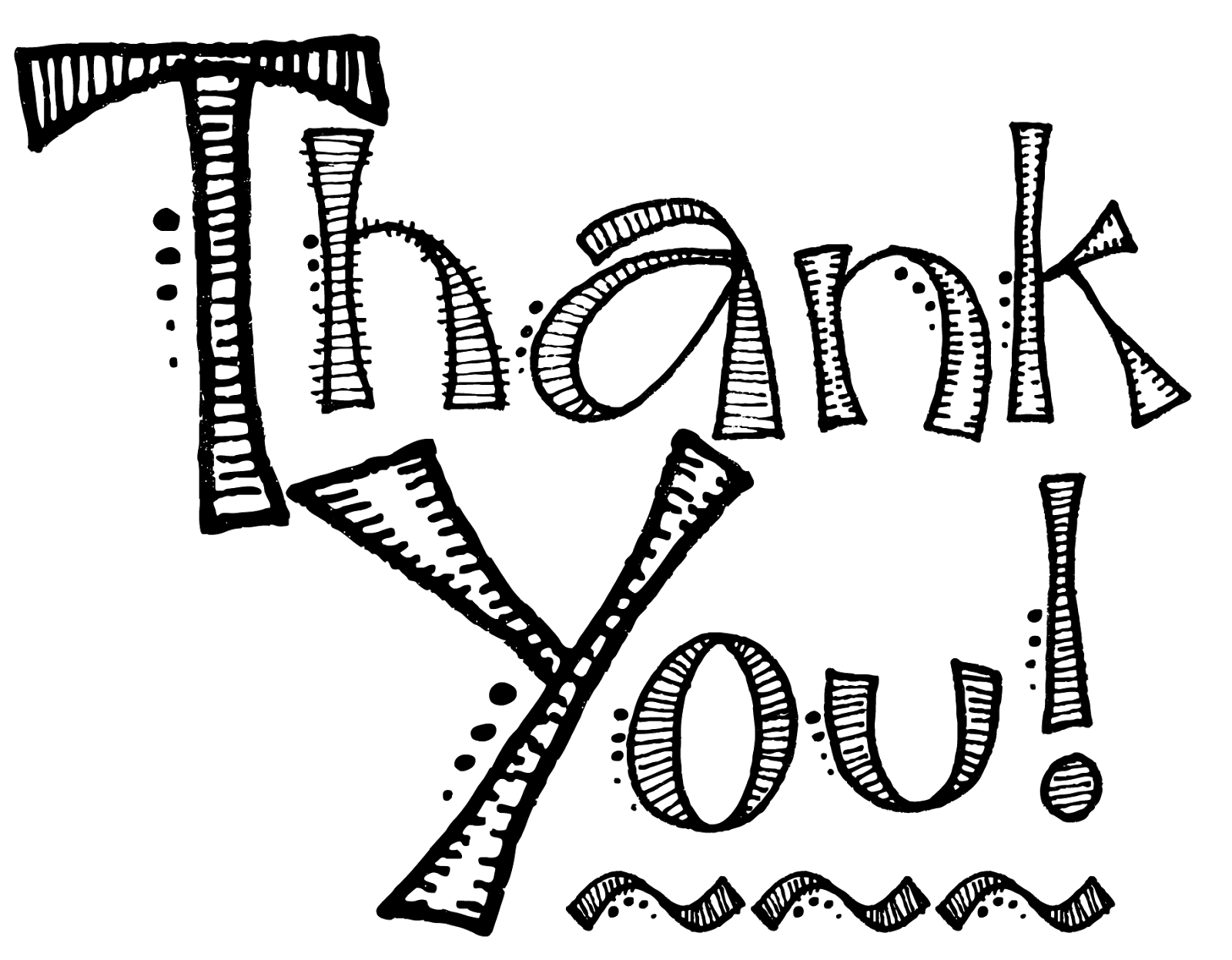